Nemzetiségi hagyományok a Tarjáni Német Nemzetiségi Általános Iskolában
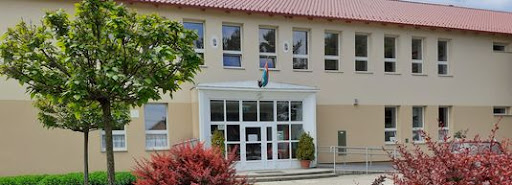 Nemzetiségi tábor augusztusban
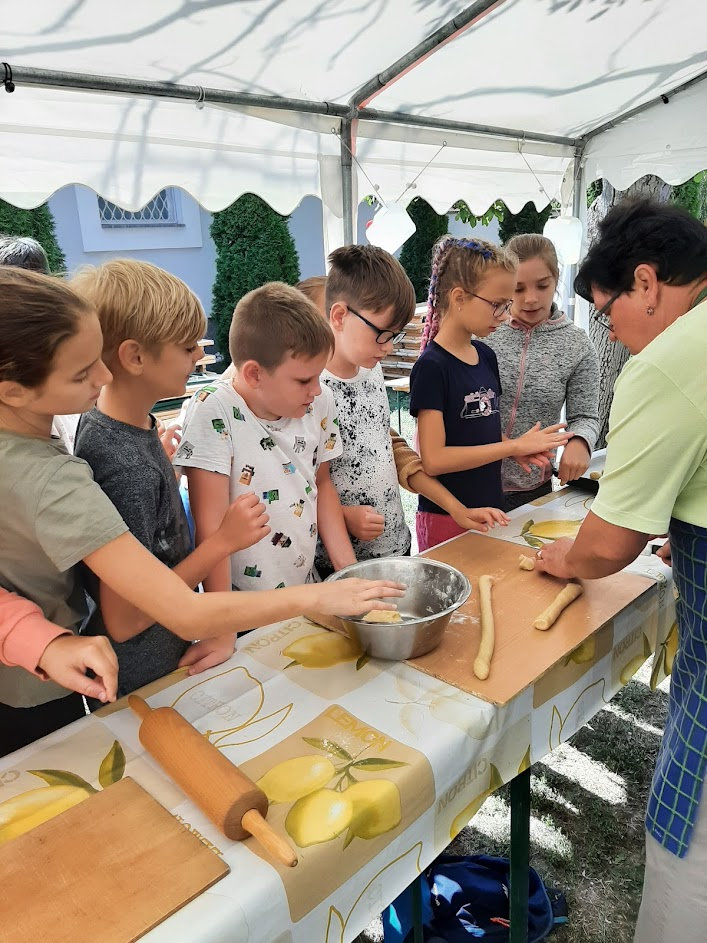 Témája: a sváb esküvő

Résztvevők

Pályázati finanszírozás

Programok: - a 2012-es tarjáni sváb esküvő feldolgozása interaktív feladatok segítségével, a kosárfonás mesterségének megismerése
		     - pohárköszöntők gyűjtése a faluban
		     - hagyományos esküvői sütemények sütése,                      bokréták készítése
		     - daltanulás: Ehestandslied                     fazekas mesterség
		     - Kuny Domokos Német Nemzetiségi Múzeum                      múzeumpedagógiai foglalkozása Tatán,		        strandolás Tatabányán
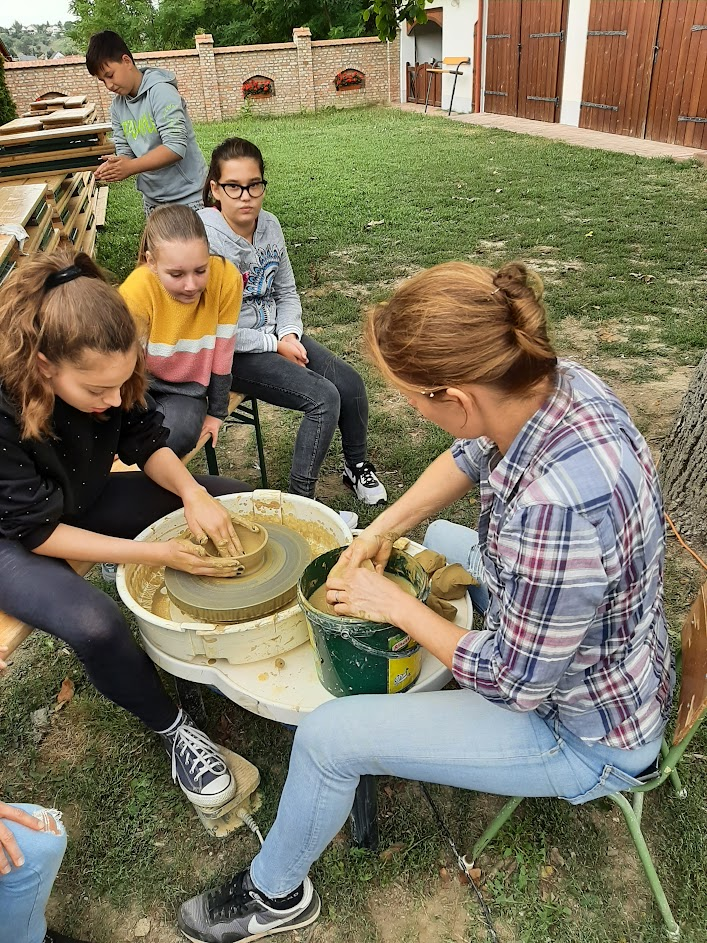 Megyei népismereti vetélkedő már 16 éve
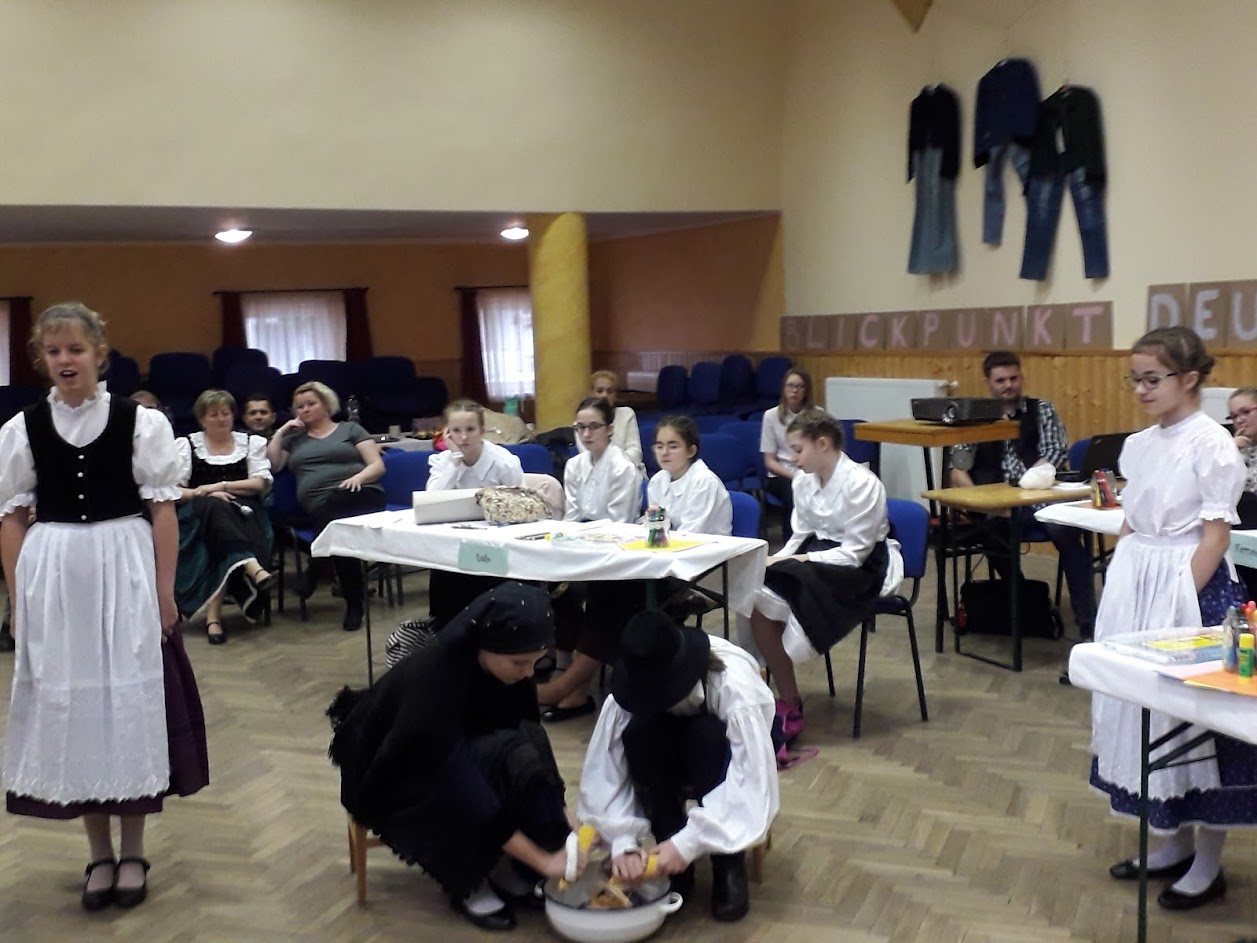 Hagyományos témák: -népi gyógymódok
		                    - hagyományok ünnepekhez köthetően
		                    - népi mesterségek
		                    - a sváb konyha jellegzetes ételei
		                    - sváb települések bemutatása
		                    - paraszti munkák, népi időjárási megfigyelések

Modern témák: - Tanösvények
			   - a magyarországi németek médiái

Táma covid idején: - rózsafűzér barkácsolása, megtöltve imádságokkal,                                hagyományokkal
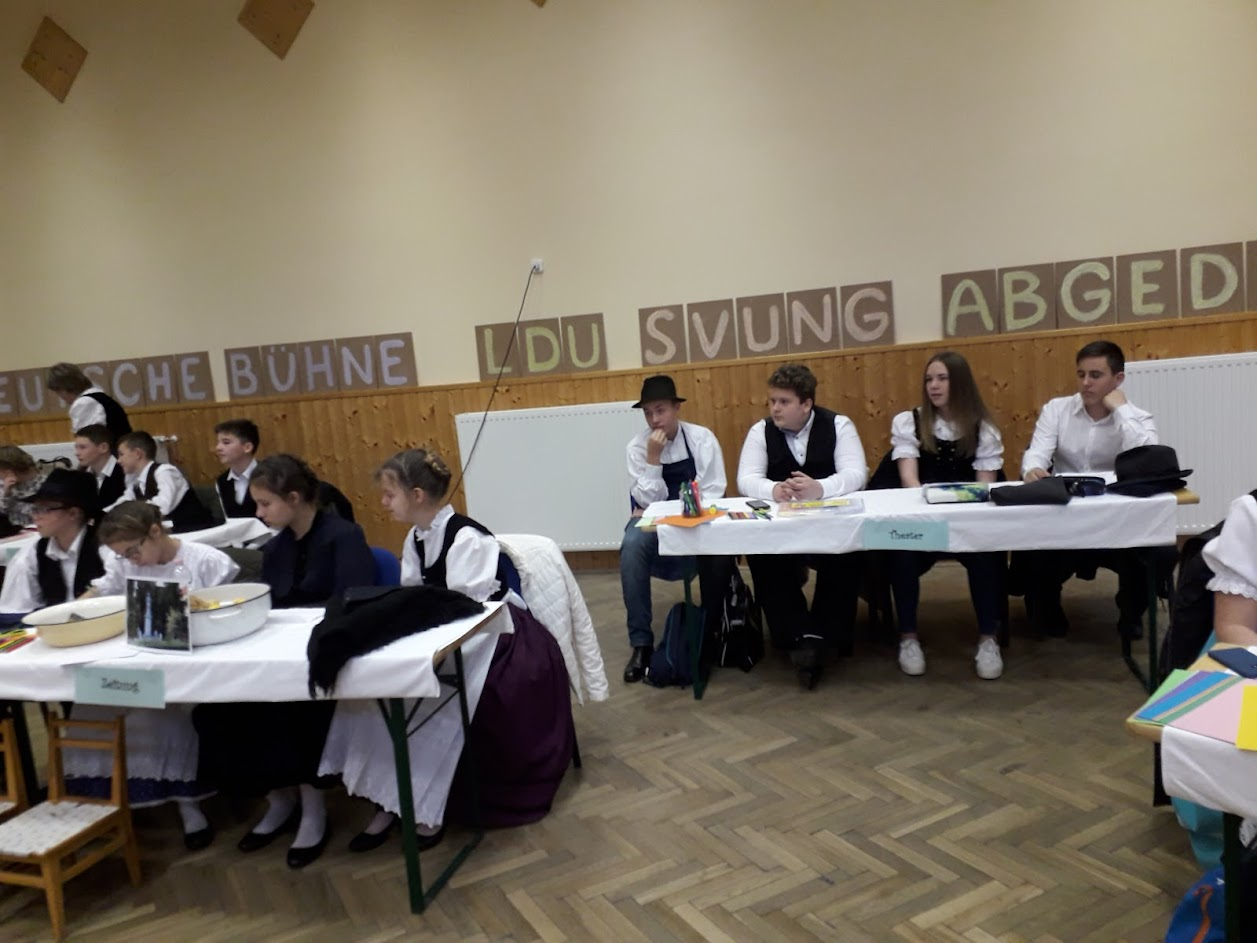 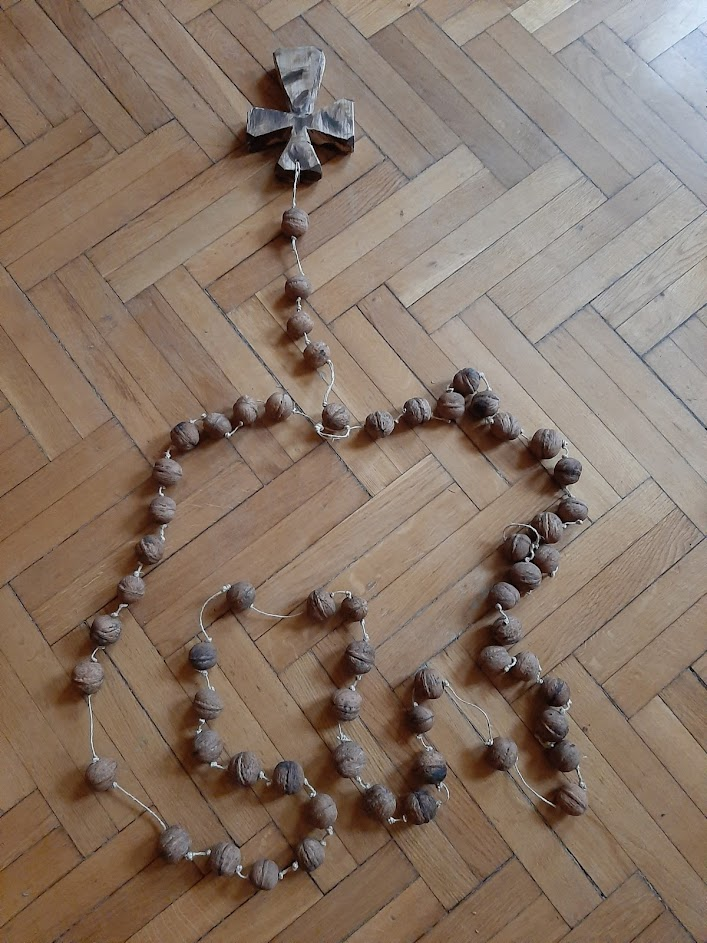 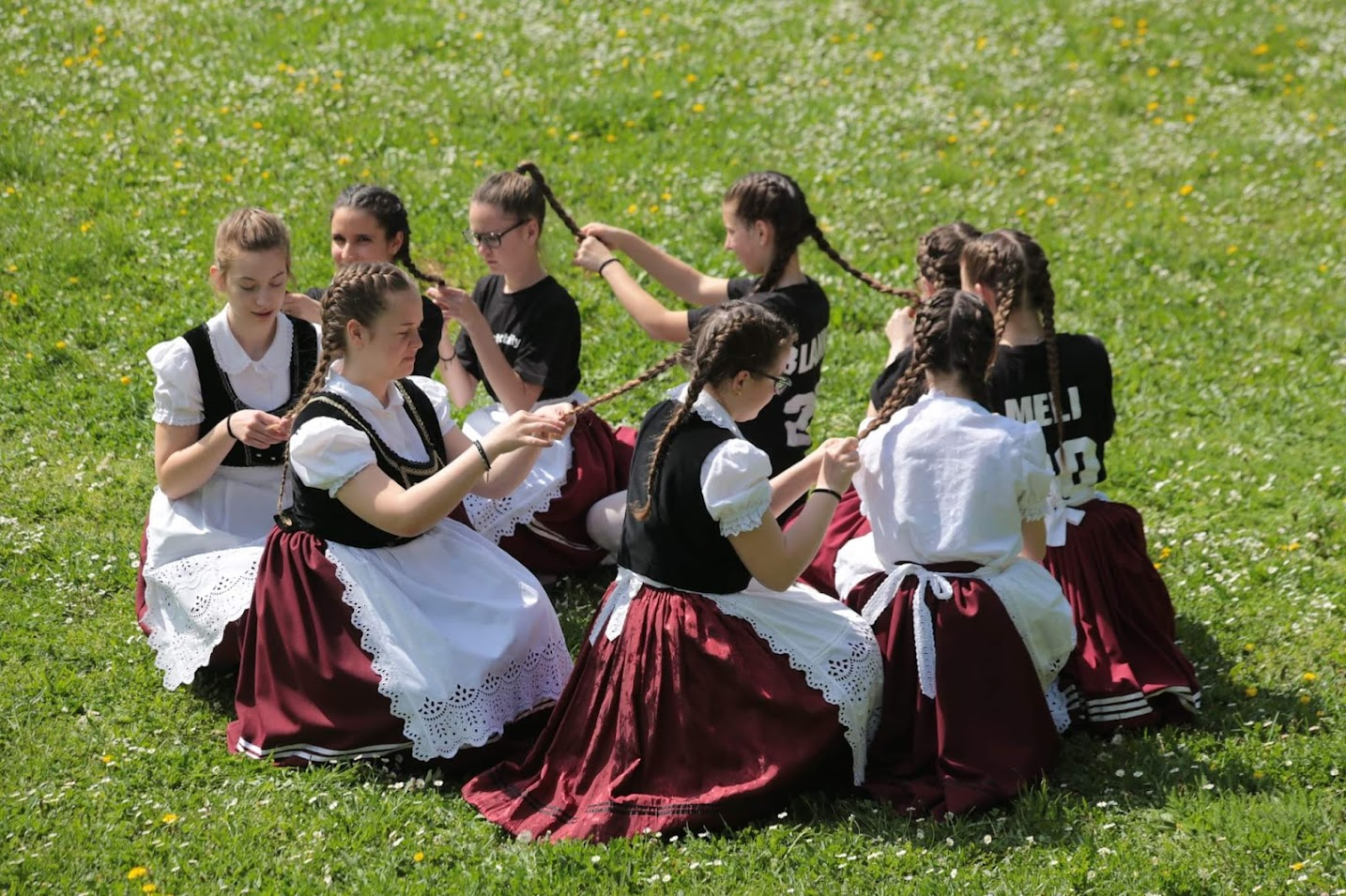 Hagyományok napja, Tracht-Tag
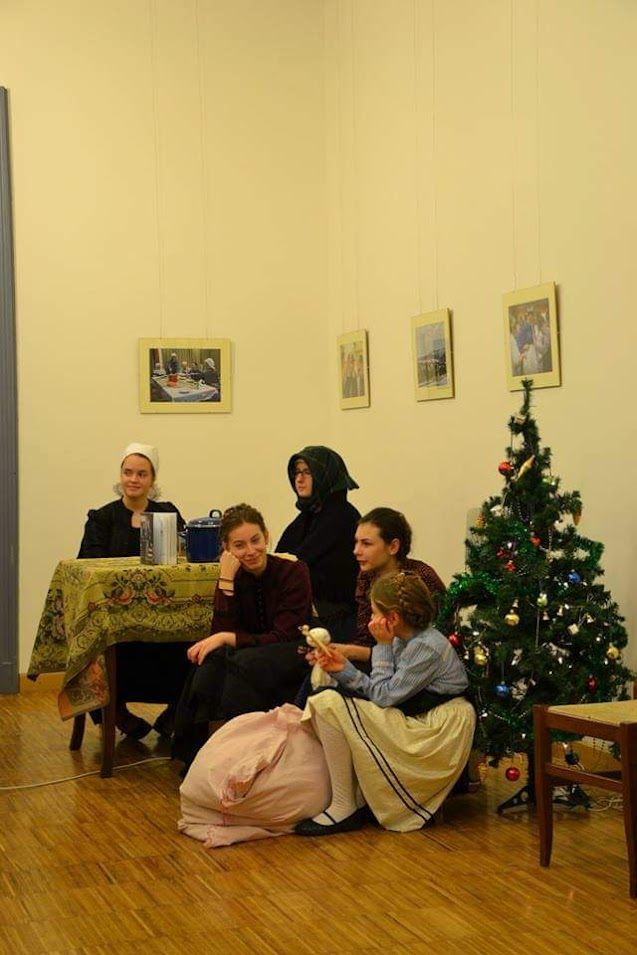 „Haus der Ungarndeutschen”

Áprilisi lelkes részvétel a Tracht-Tag felhíváson

Hagyományok napja májusban: vetélkedő a falu lakóinak, programok, quizek a diákoknak

A 13 magyarországi nemzetiség bemutatása
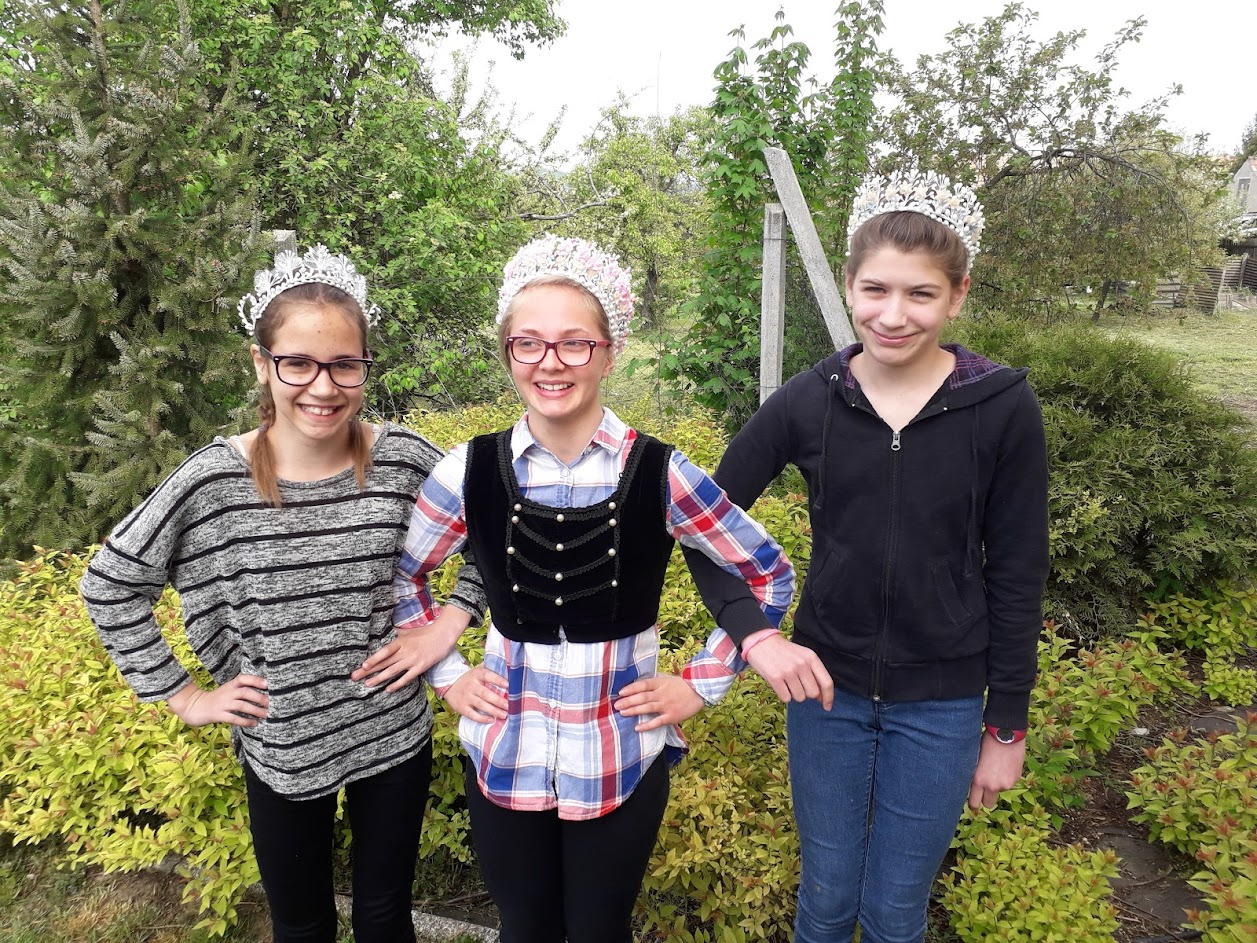 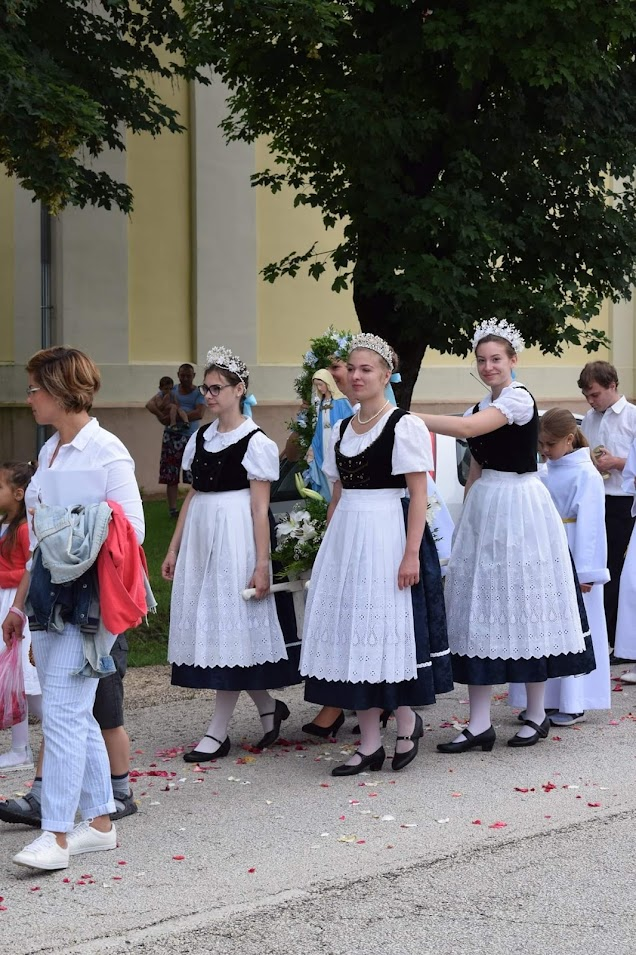 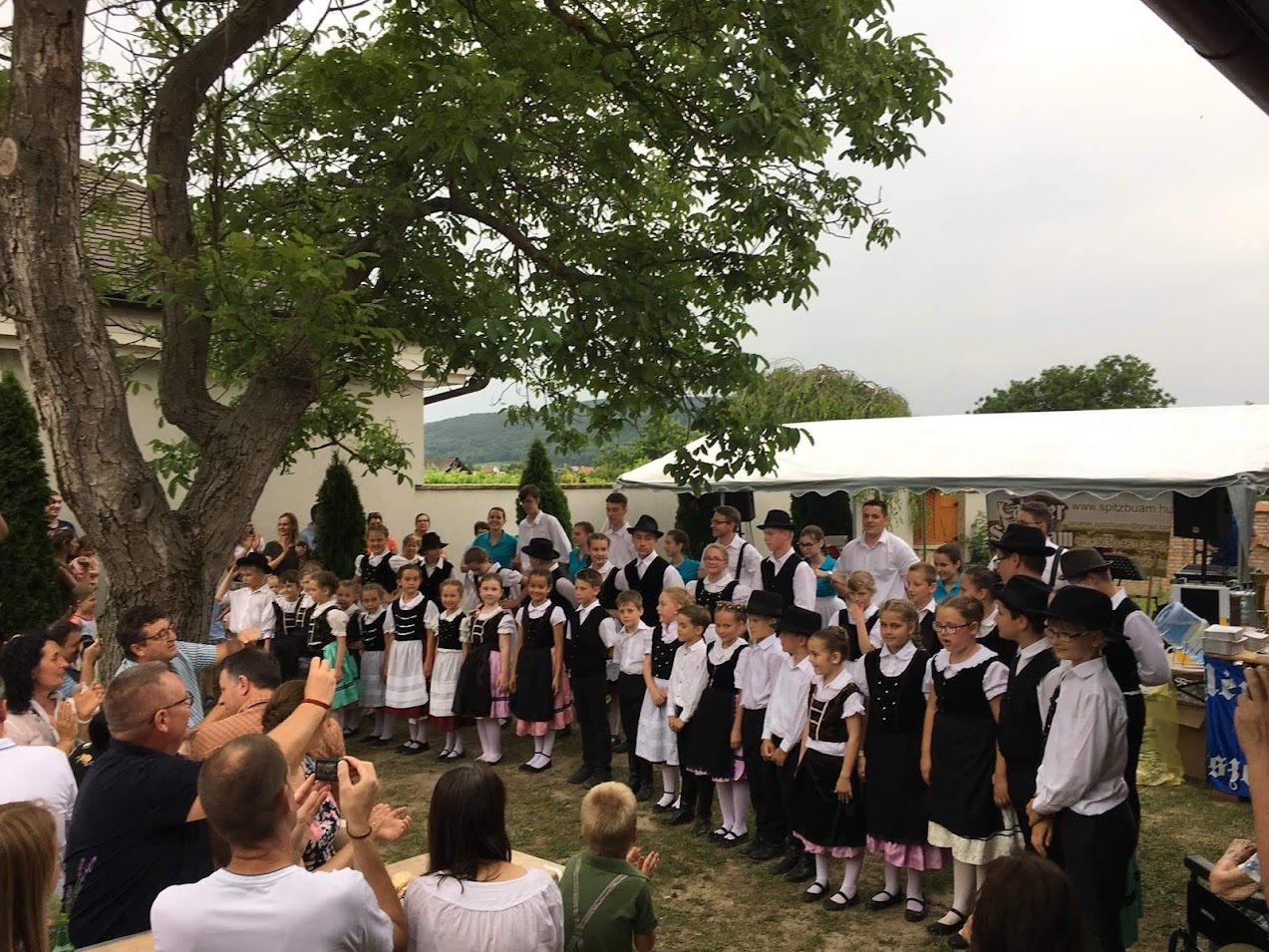 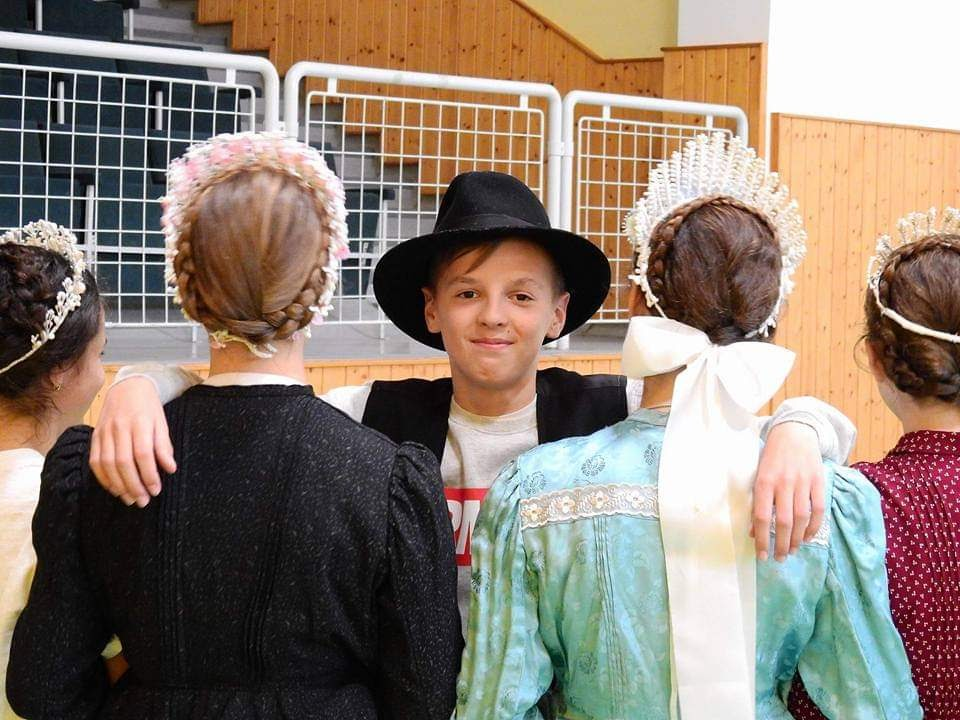 Projektek
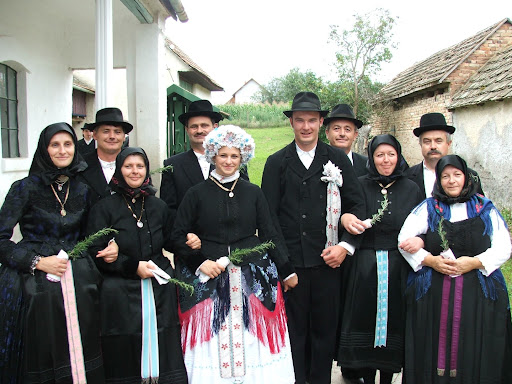 Útszéli keresztek története

Tarjánt körülvevő dűlők megismerése

Hagyományos disznóvágás

Szüret

Sváb esküvő 2012, 2021.november
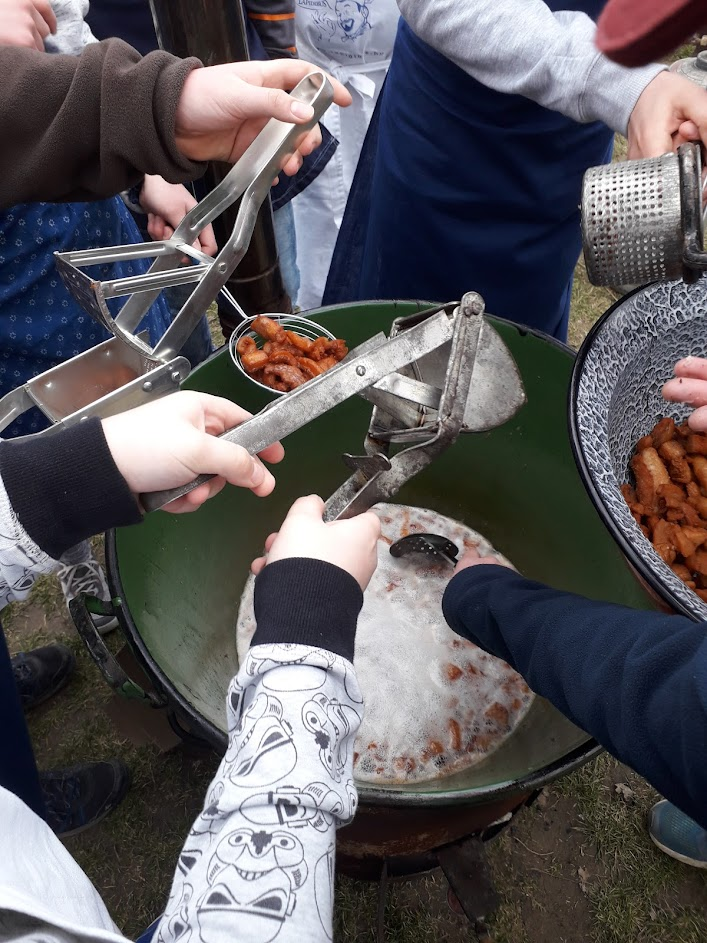 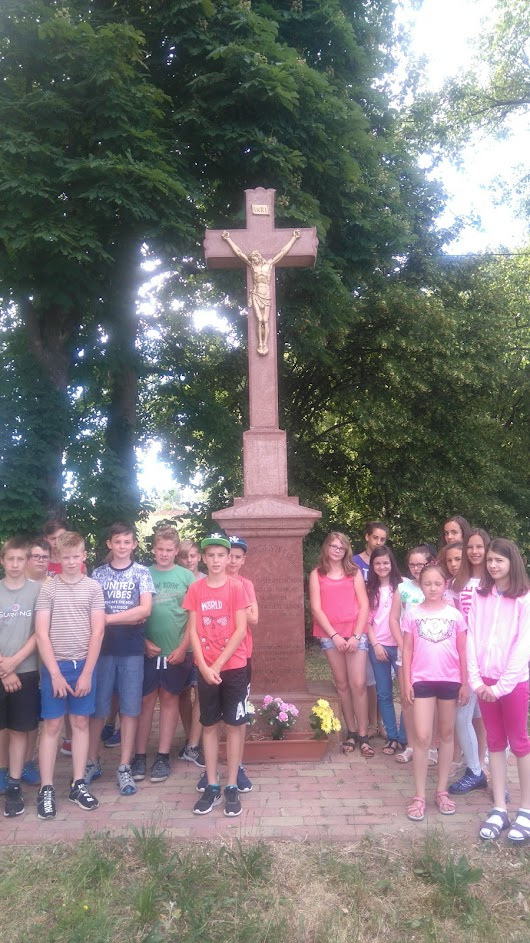 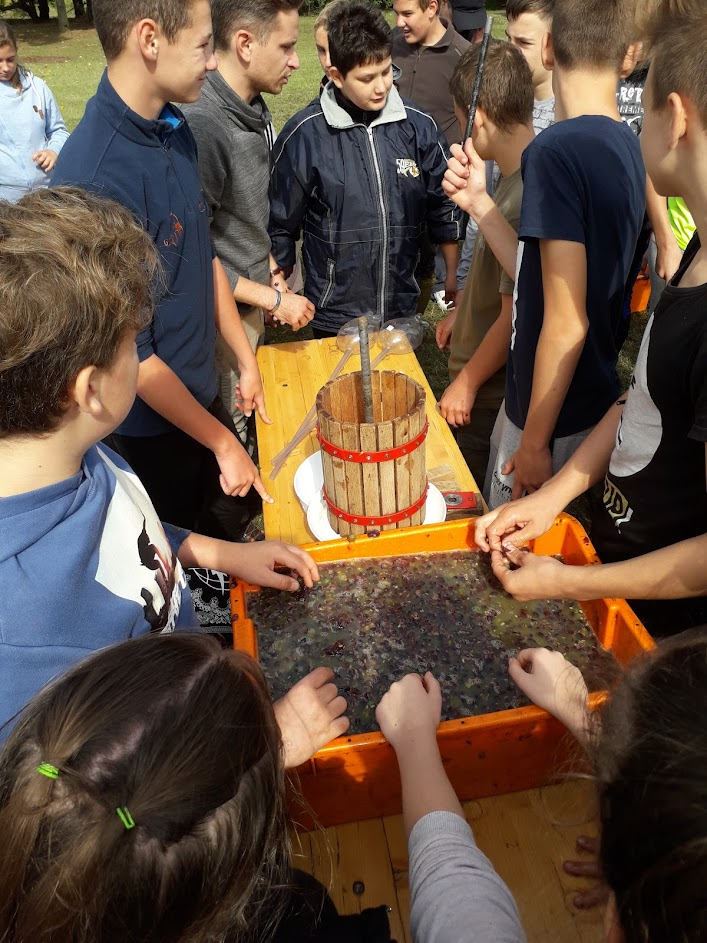 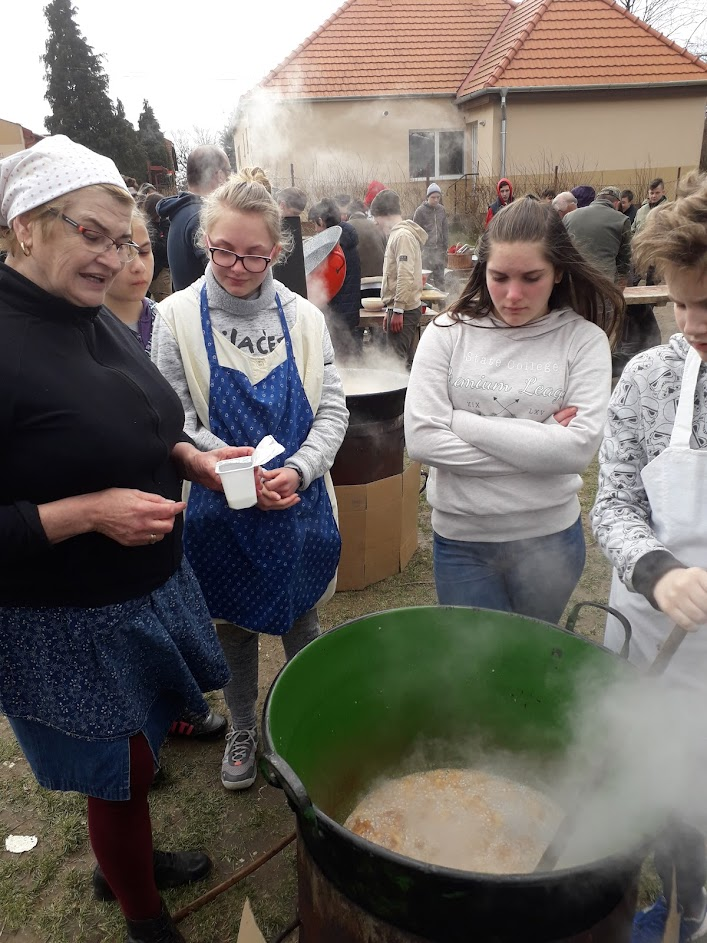 Ausztriai táborok, sítábor
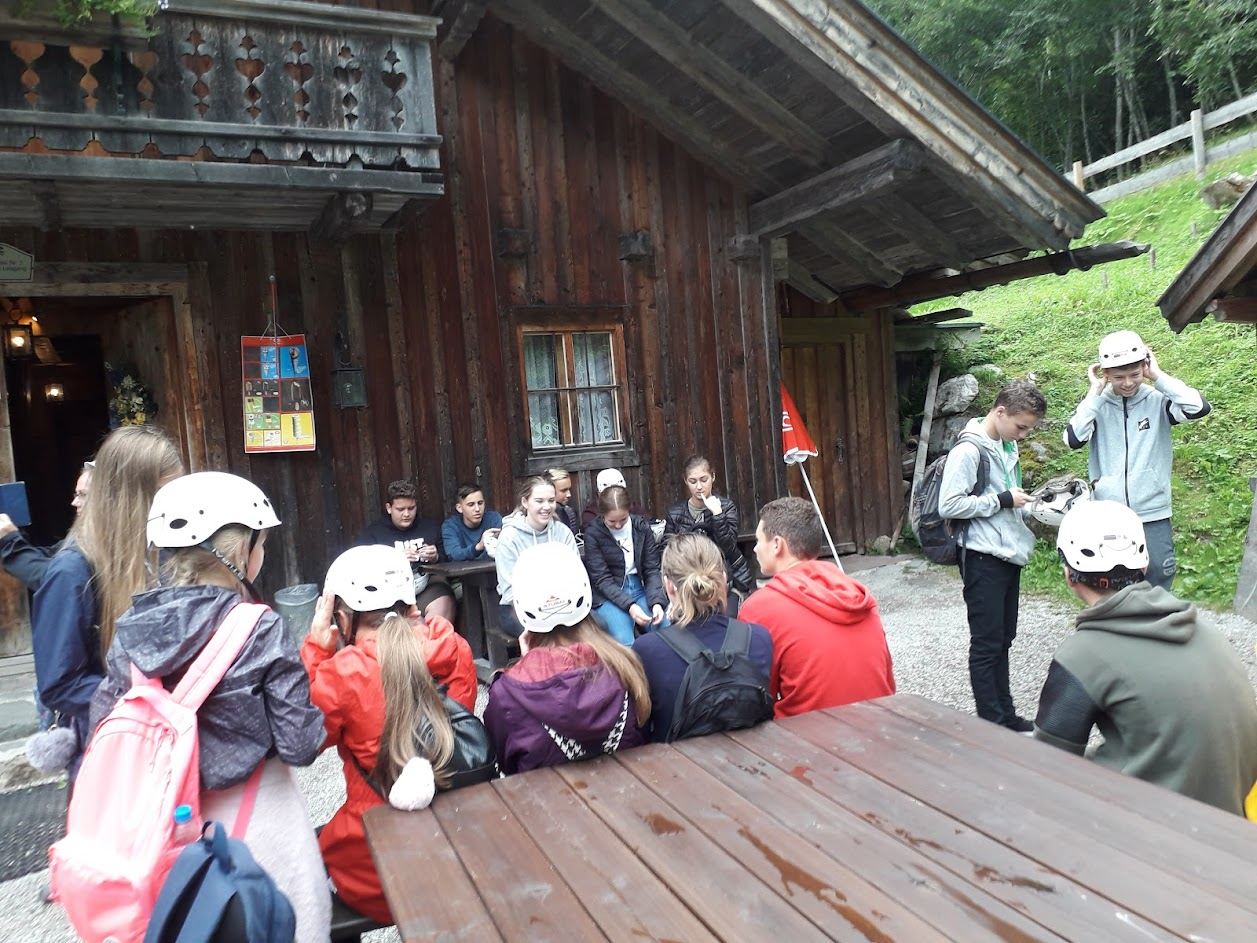 Három éven át nyelvgyakorló tábor Ausztriában
			- délelőtt nyelvi órák
                    - délután csodálatos kirándulások

Sítábor 2021.január
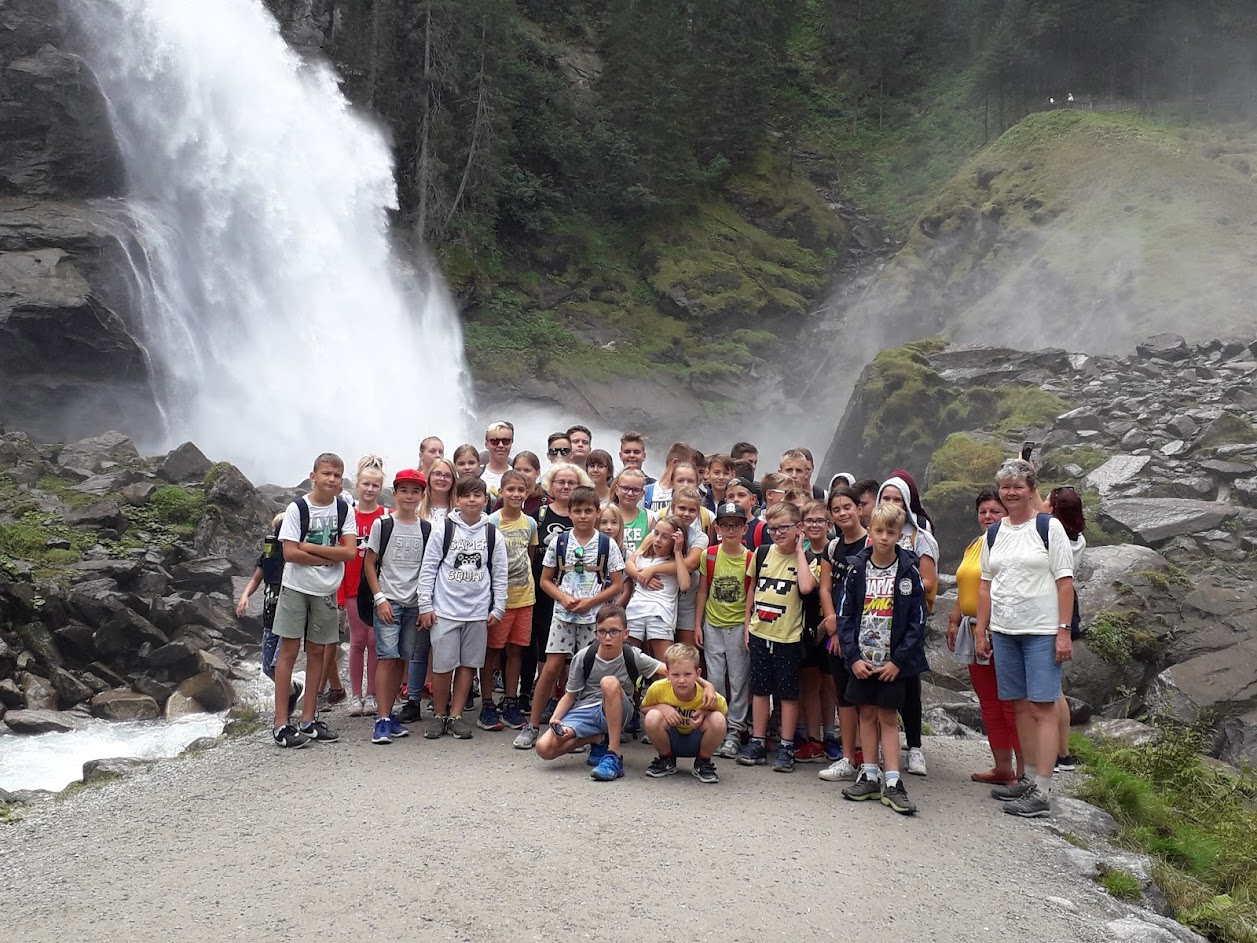 Partnerkapcsolatok
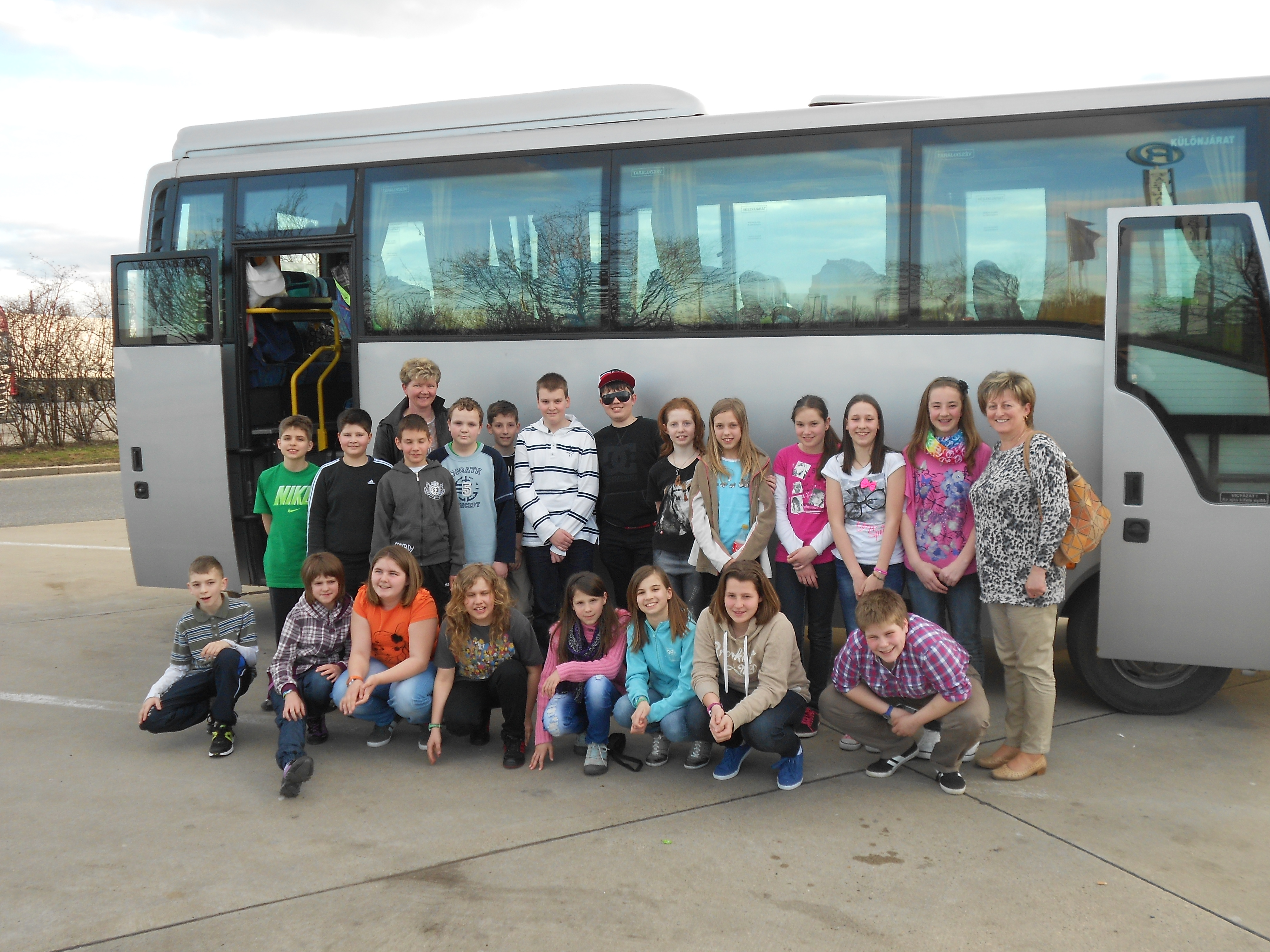 1973 Halle-Saale Hutten Schule

-Staufenberg

Ifjúsági négyes találkozó
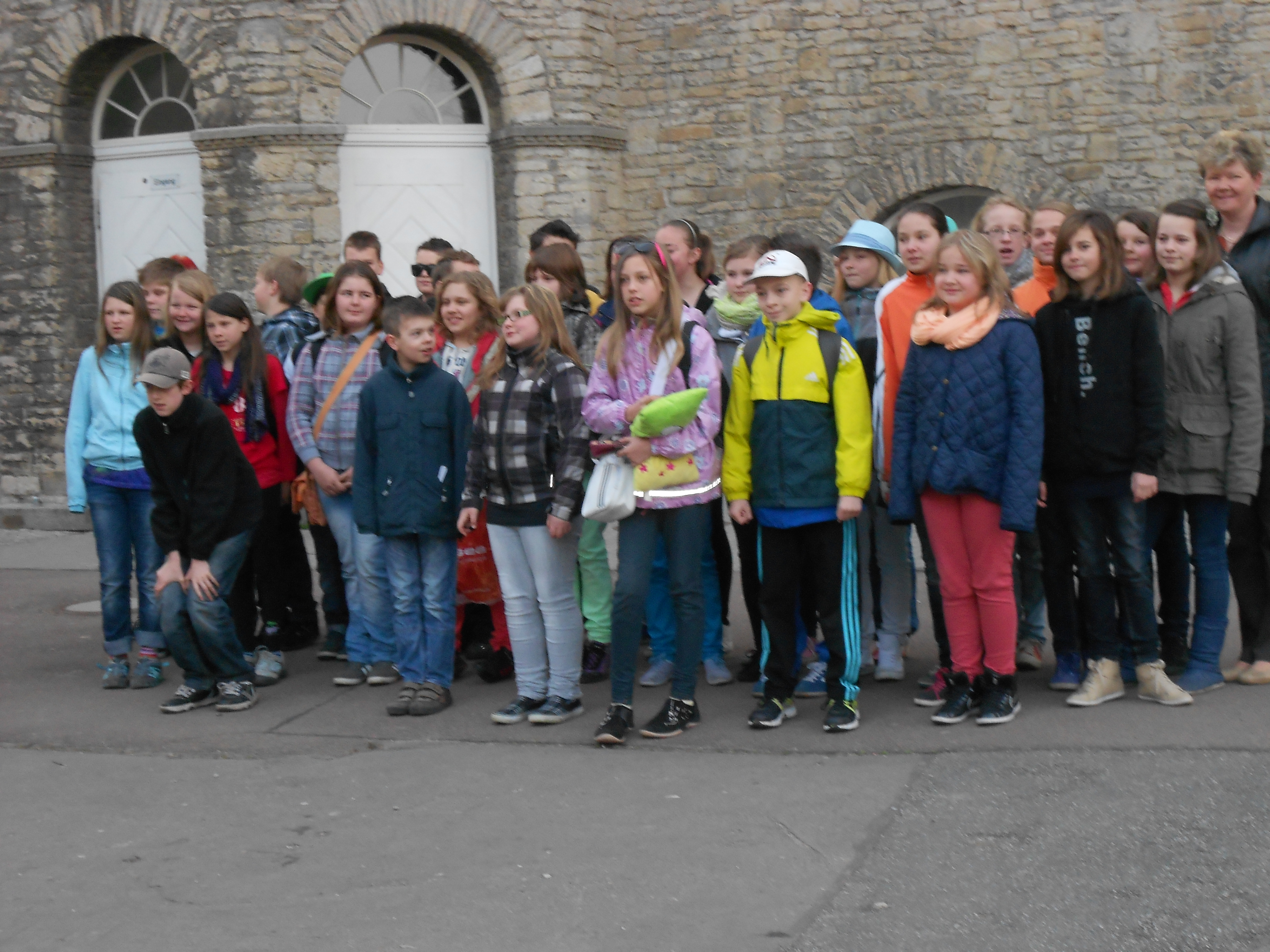 Műsorok, megemlékezések
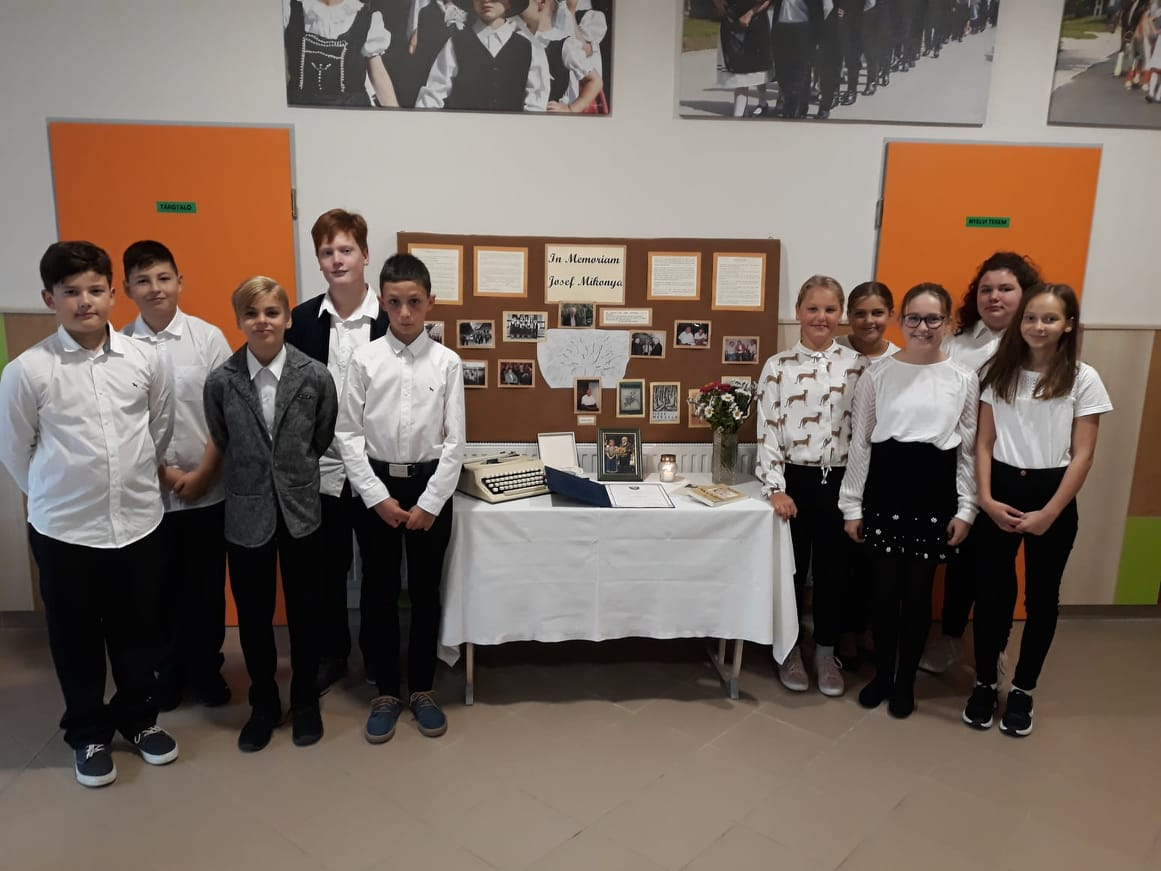 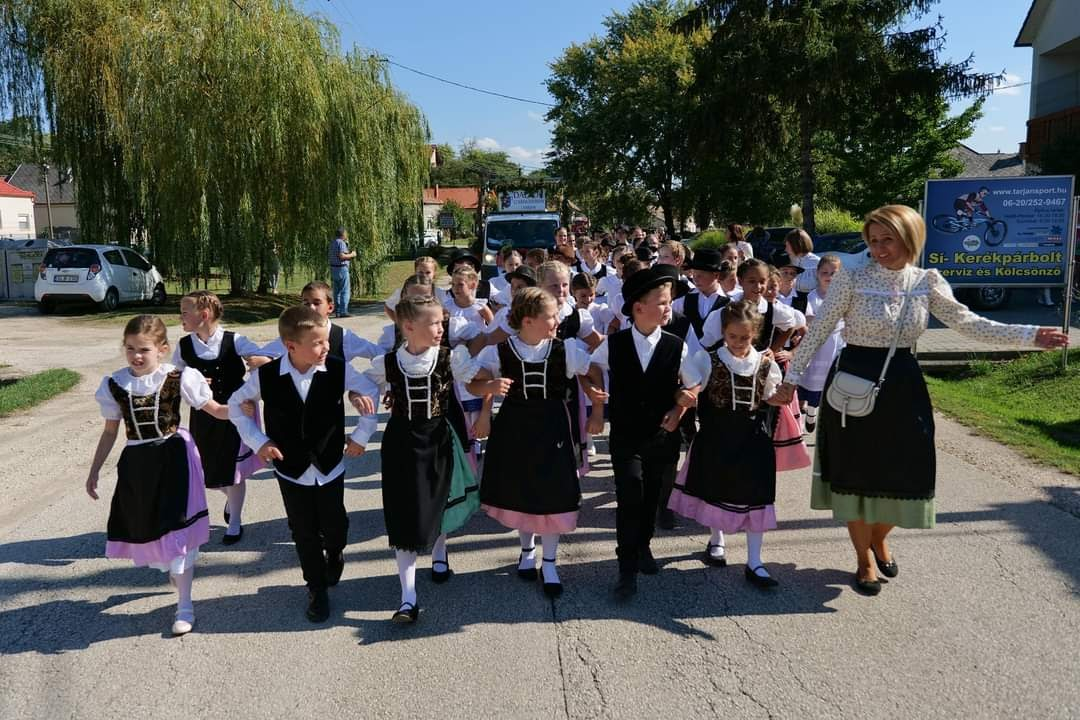 Megemlékezés Mikonya Józsi bácsiról

Kitelepítési emlékműsor, múzeumi látogatás Tatán 

Szüreti felvonulás

Svábbál

Karácsonyi műsor, Christkindl- találkozó Várgesztes
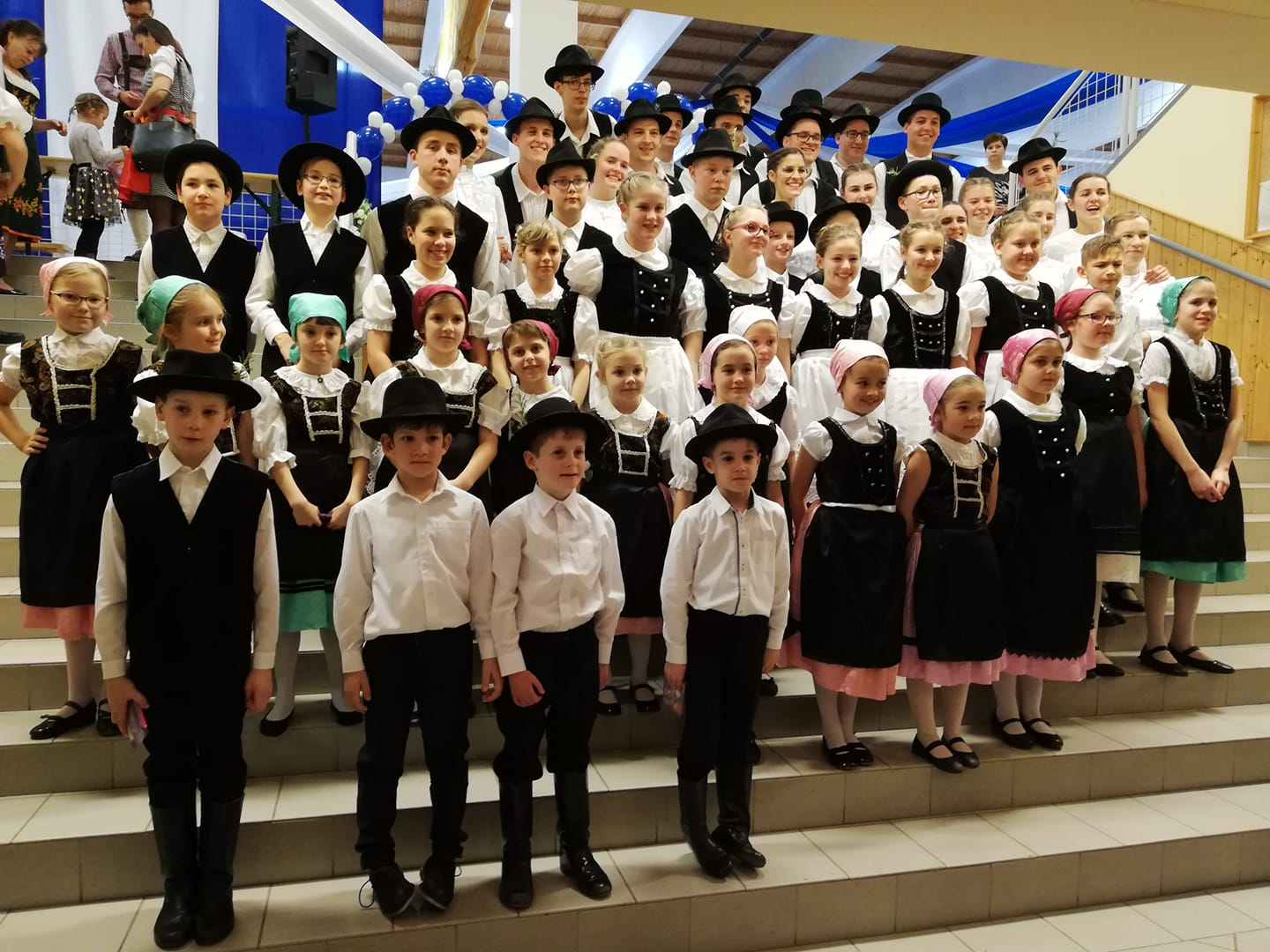 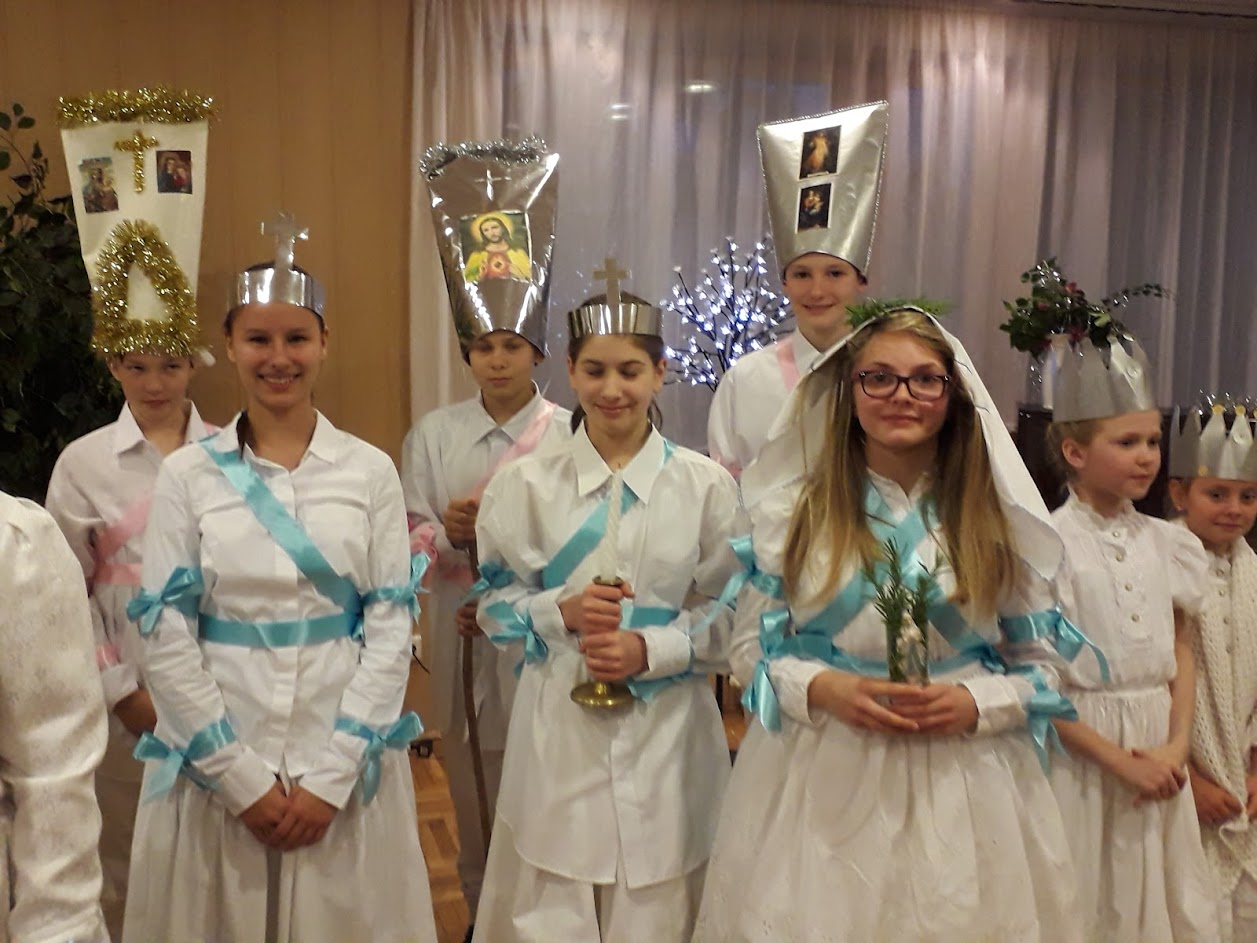 Versenyek
-országos, megyei, helyi versenyeken való rendszeres részvétel, csodás eredményekkel


-DSD vizsgák bevezetése
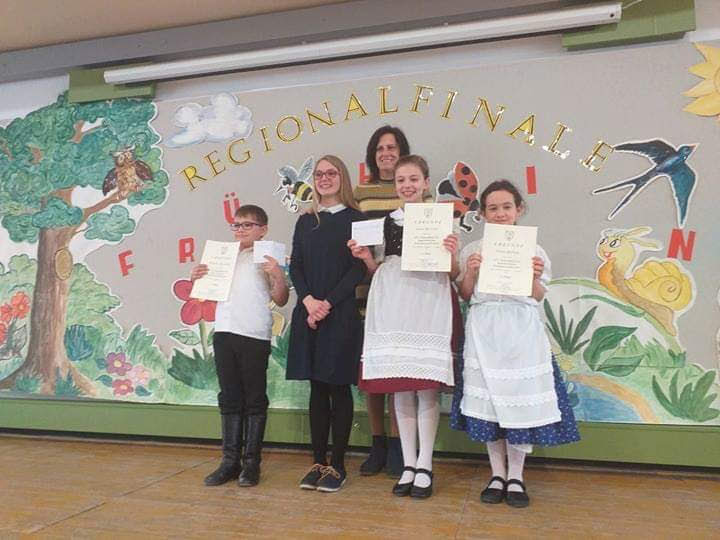 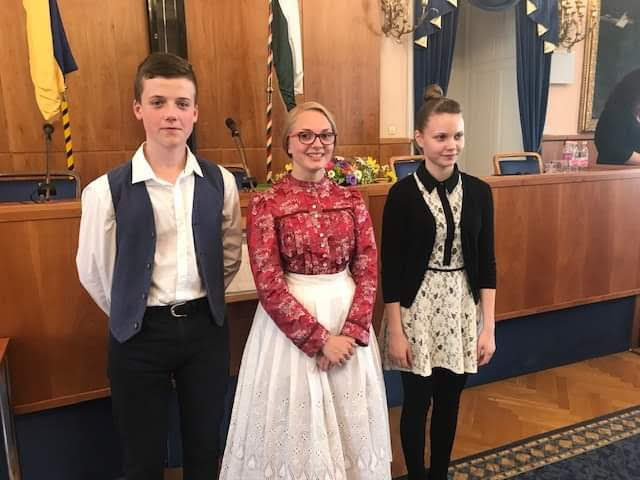 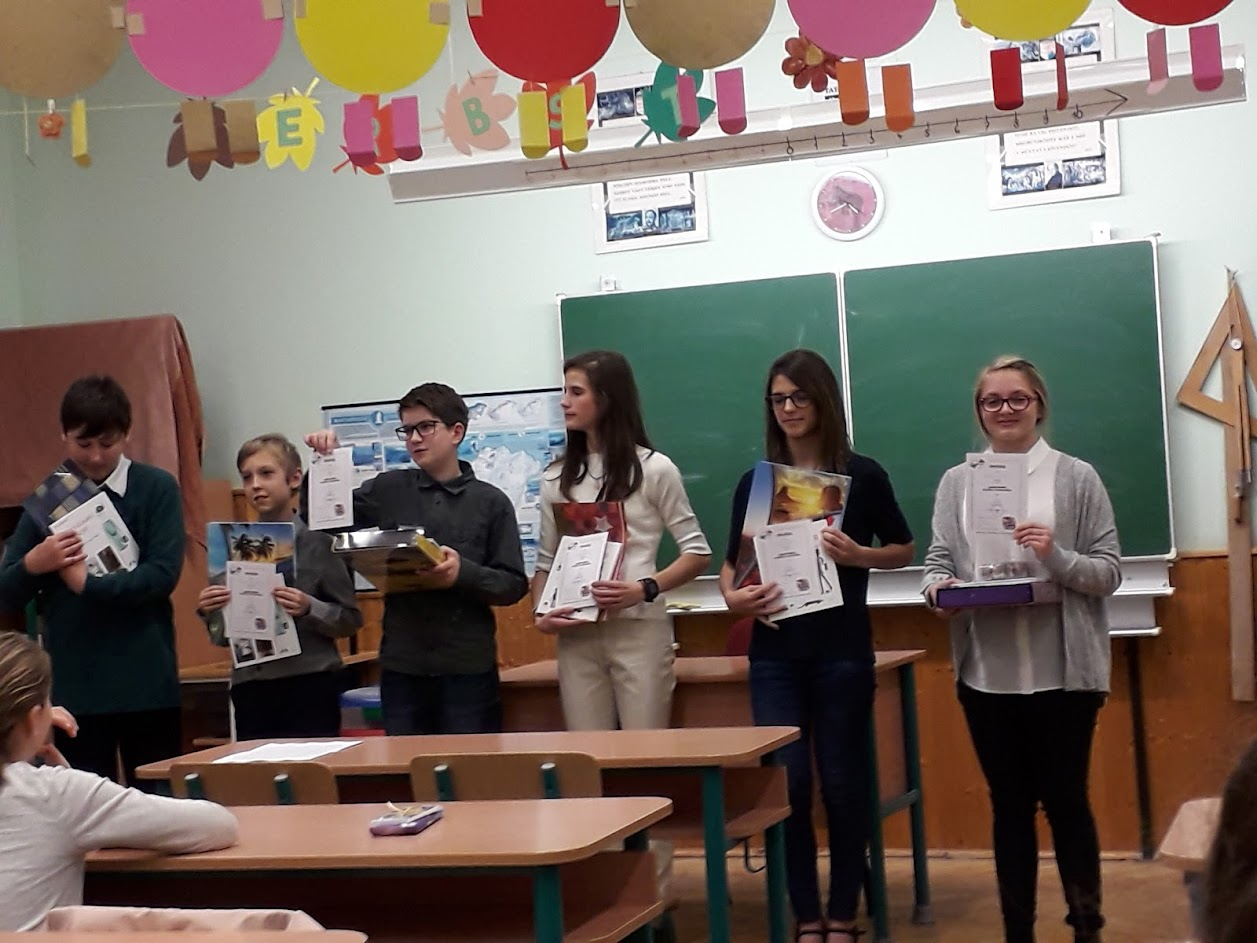 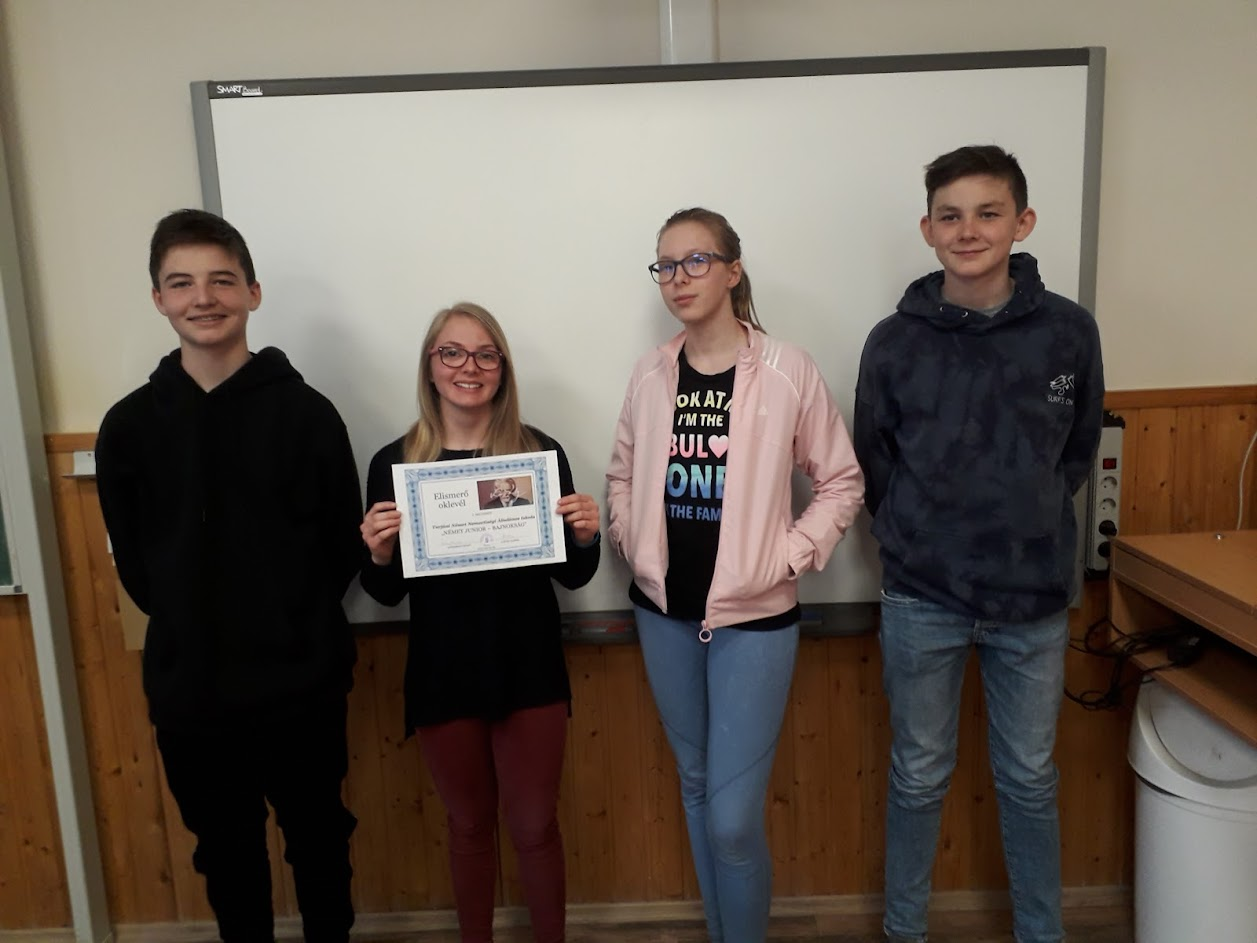 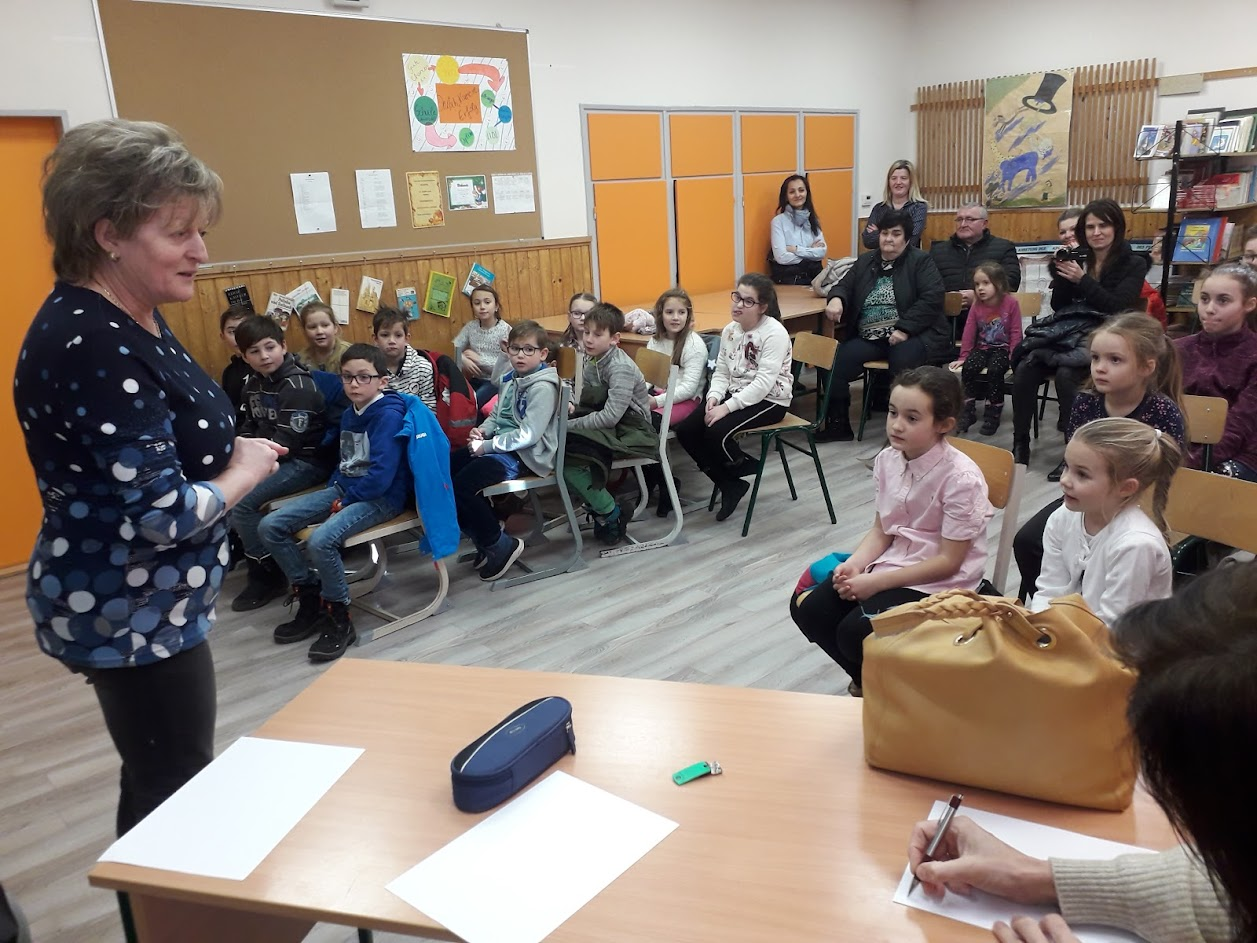